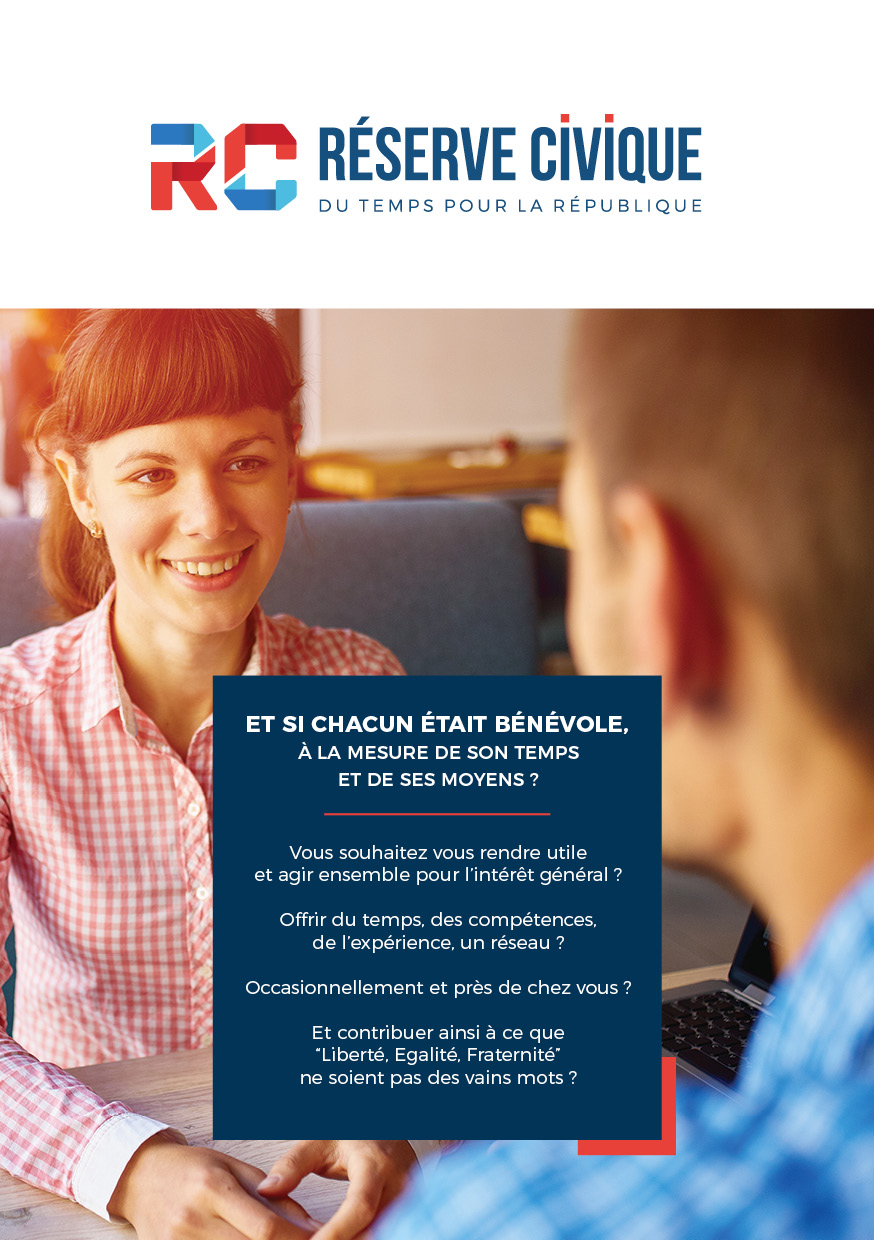 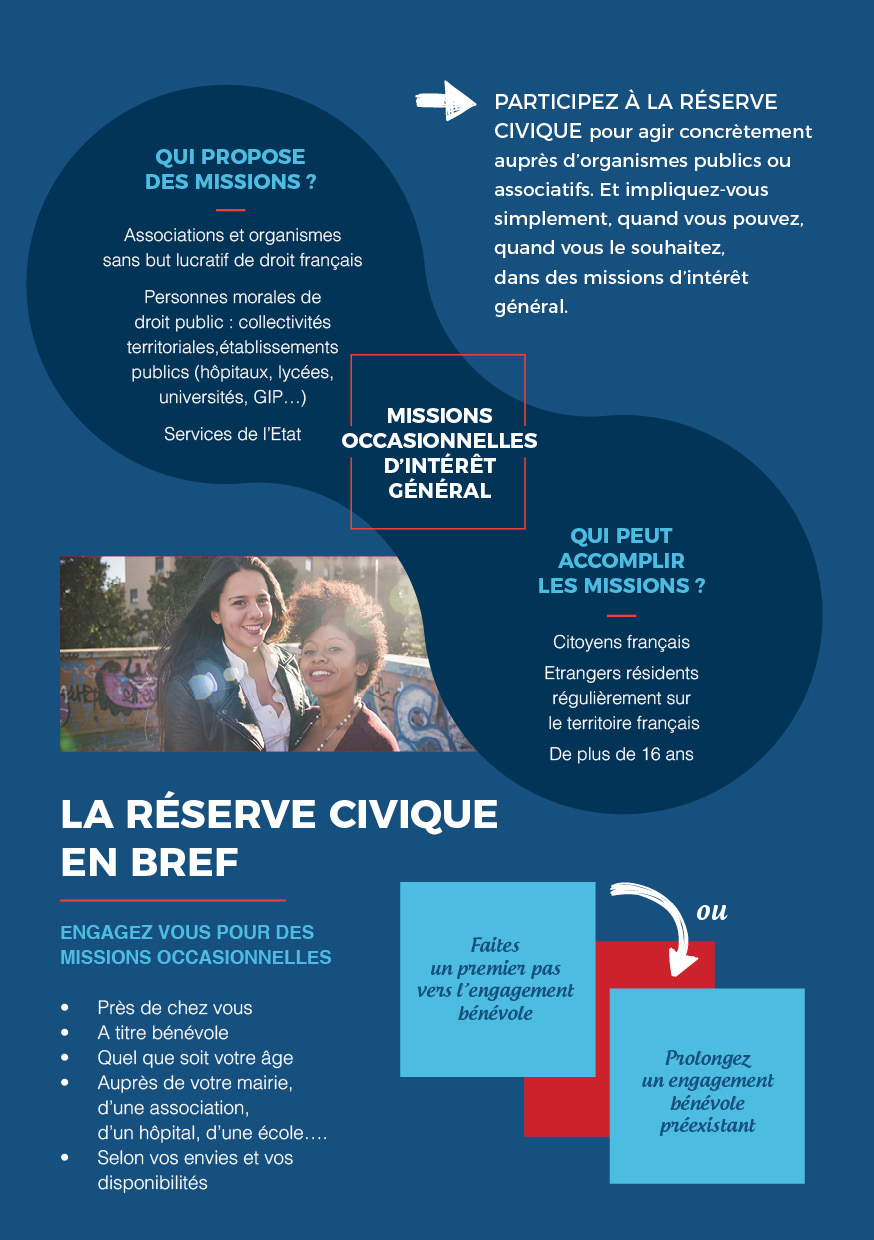 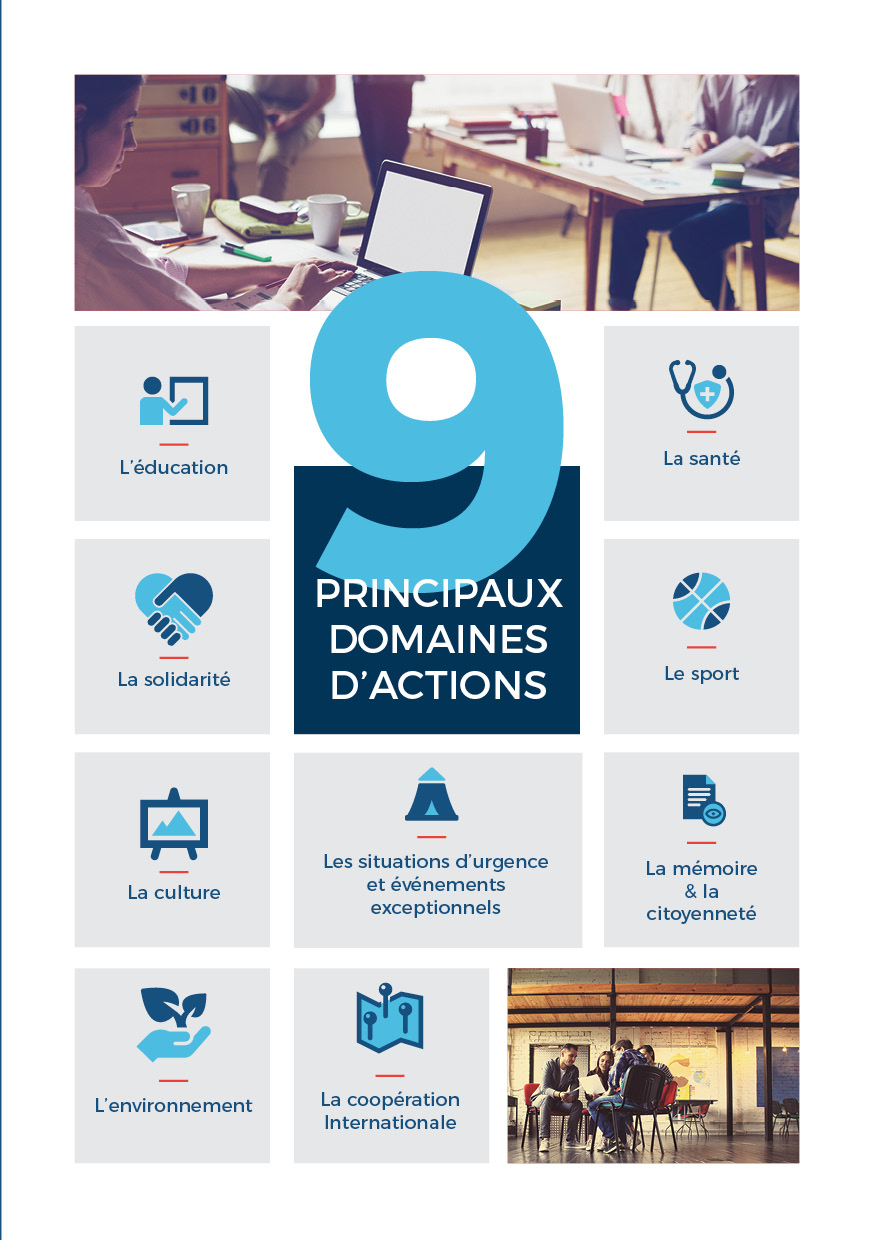 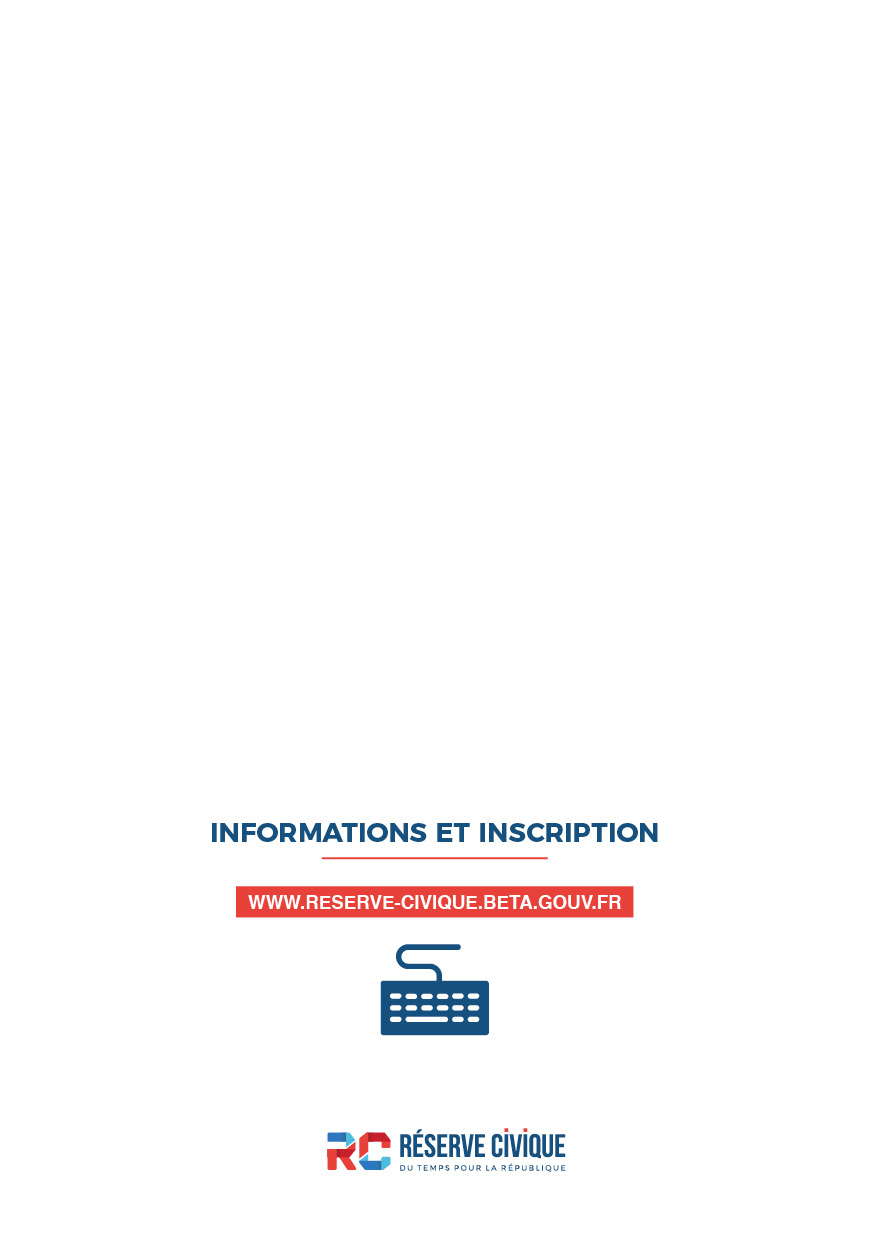 RAMAT Simon : Référent « Engagement civique »
Simon.ramat@cantal.gouv.fr / 04-63-27-32-40